ЦЕННОСТНОЕ ПРЕДЛОЖЕНИЕ
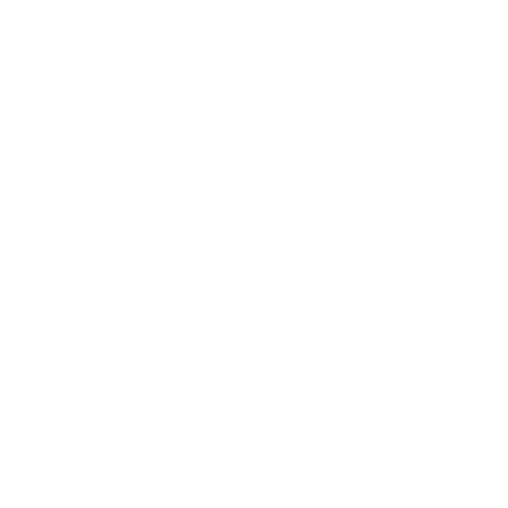 Мы, компания создатель приложения,
помогаем  бьюти-мастерам и их клиентам
в ситуации срочной записи к мастеру 
решать проблему вовлечение самозанятого в пользование приложением 
с помощью приложения “ Индустрия красоты”
и получать новую клиентскую базу и довольных клиентов